Административные правонарушенияв области налогообложения
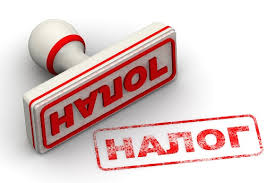 ПРЕПОДАВАТЕЛЬ  : ТУСУПОВА   А.Ж,
Нарушение срока постановки на регистрационный учет в органе государственных доходов
2. Деяние, предусмотренное частью первой настоящей статьи, совершенное повторно в течение года после наложения административного взыскания, -
влечет штраф на физических лиц в размере 8, на частных нотариусов, частных судебных исполнителей, адвокатов, на субъектов малого предпринимательства или некоммерческие организации - в размере 15, на субъектов среднего предпринимательства - в размере 30, на субъектов крупного предпринимательства - в размере 70 МРП.
3. Нарушение налогоплательщиком установленного законодательными актами РК срока подачи налогового заявления в орган государственных доходов о постановке на регистрационный учет по налогу на добавленную стоимость -
влечет штраф в размере 50 МРП.
1. Нарушение установленных законодательными актами Республики Казахстан сроков подачи налогового заявления о постановке на регистрационный учет в органе государственных доходов частного нотариуса, частного судебного исполнителя, адвоката и уведомления о регистрационном учете индивидуального предпринимателя, регистрационном учете по отдельным видам деятельности -
влечет предупреждение.
Непредставление налоговой отчетности, а также документов, необходимых для определения прибыли контролируемой иностранной компании
1. Непредставление налогоплательщиком в орган государственных доходов налоговой отчетности в срок, установленный законодательными актами РК, -
влечет предупреждение.
2. Деяние, предусмотренное частью первой, за исключением деяния, указанного в части третьей, совершенное повторно в течение года после наложения административного взыскания, - влечет штраф на физических лиц в размере 15, на частных нотариусов, частных судебных исполнителей, адвокатов, на субъектов малого предпринимательства или некоммерческие организации - в размере 30, на субъектов среднего предпринимательства - в размере 45, на субъектов крупного предпринимательства - в размере 70 МРП.
3. Деяние, предусмотренное частью первой настоящей статьи, выразившееся в непредставлении в срок, установленный законами РК, налоговых регистров, совершенное повторно в течение года после наложения административного взыскания, - влечет штраф на налогоплательщиков, подлежащих налоговому мониторингу, в размере 500 МРП.
4. Непредставление налогоплательщиком в орган государственных доходов документов, необходимых для определения суммы финансовой прибыли или части финансовой прибыли контролируемой иностранной компании -
влечет штраф на физических лиц в размере 100, на субъектов малого предпринимательства - в размере 150, на субъектов среднего предпринимательства - в размере 200, на субъектов крупного предпринимательства - в размере 500 МРП.
Нарушение мер финансового контроля
1. Умышленное непредставление или представление неполных, недостоверных деклараций и сведений о доходах и имуществе, являющихся объектом налогообложения, лицом, занимающим государственную должность, лицом, уволенным с государственной службы по отрицательным мотивам, а равно супругом (супругой) указанных лиц в сроки, установленные законодательством РК, -влечет штраф в размере 50 МРП.
2. Действие, предусмотренное частью первой настоящей статьи, совершенное повторно в течение года после наложения административного взыскания, - влечет штраф в размере 200 МРП.
Сокрытие объектов налогообложения и иного имущества, подлежащих отражению в налоговой отчетности
1.Сокрытие налогоплательщиком объектов налогообложения - влечет штраф на физических лиц, субъектов малого предпринимательства или некоммерческие организации, на субъектов среднего предпринимательства, на субъектов крупного предпринимательства в размере 150% от суммы налогов и других обязательных платежей, подлежащих уплате по сокрытому объекту налогообложения.
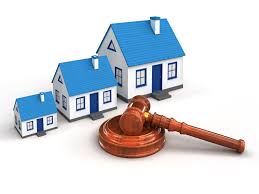 2. Действия (бездействие), предусмотренные частью первой, совершенные повторно в течение года после наложения административного взыскания, - влекут штраф в размере 200% от суммы налогов и других обязательных платежей, подлежащих уплате по сокрытому объекту налогообложения.
Сокрытие объектов налогообложения и иного имущества, подлежащих отражению в налоговой отчетности
3. Сокрытие физическим лицом сведений о наличии имущества на праве собственности за пределами РК, а также денег на банковских счетах в иностранных банках, находящихся за пределами РК, подлежащих отражению в декларации по индивидуальному подоходному налогу в соответствии с налоговым законодательством РК, совершенное путем их неотражения в декларации по индивидуальному подоходному налогу, -влечет штраф в размере 100 МРП.
4. Неустранение нарушений, установленных частью третьей, в течение года после наложения административного взыскания - влечет штраф в размере 200 МРП.
5. Совершение оборота за период непостановки на учет в качестве плательщика налога на добавленную стоимость - влечет штраф в размере  50% от суммы оборота за период непостановки на учет.
Уклонение от уплаты начисленных (исчисленных) сумм налогов и других обязательных платежей в бюджет
Уклонение от уплаты начисленных (исчисленных) сумм налогов и других обязательных платежей в бюджет, совершенное путем осуществления налогоплательщиком взаиморасчетов с третьими лицами при наличии задолженности в период действия распоряжения органа государственных доходов о приостановлении расходных операций по кассе, если это действие не содержит признаков уголовно наказуемого деяния, -влечет штраф на физических лиц в размере 15, на субъектов малого предпринимательства или некоммерческие организации - в размере 15 МРП, на субъектов среднего предпринимательства - в размере 30, на субъектов крупного предпринимательства - в размере 50% процентов от суммы произведенных расчетов.
Занижение сумм налогов и других обязательных платежей в бюджет
1. Занижение сумм налогов и других обязательных платежей в декларации, расчете, заявлении о ввозе товаров и уплате косвенных налогов, если это действие не содержит признаков уголовно наказуемого деяния, - влечет штраф на физических лиц в размере 10 МРП, на частных нотариусов, частных судебных исполнителей, адвокатов, на субъектов малого предпринимательства или некоммерческие организации - в размере 15, на субъектов среднего предпринимательства - в размере 30, на субъектов крупного предпринимательства - в размере 50% от начисленной суммы налогов и других обязательных платежей в бюджет.
Занижение сумм налогов и других обязательных платежей в бюджет
2. Занижение налогоплательщиком сумм текущих платежей в расчете, если это действие не содержит признаков уголовно наказуемого деяния, - влечет штраф на субъектов малого предпринимательства или некоммерческие организации, на субъектов среднего предпринимательства в размере 30, на субъектов крупного предпринимательства - в размере 50% от заниженной суммы текущих платежей.
3. Превышение суммы фактически исчисленного корпоративного подоходного налога за налоговый период над суммой исчисленных авансовых платежей в течение налогового периода в размере более двадцати процентов, если это действие не содержит признаков уголовно наказуемого деяния, - влечет штраф в размере 20% от суммы превышения фактического налога.
Выписка фиктивного счета-фактуры
Выписка налогоплательщиком фиктивного счета-фактуры - влечет штраф на субъектов малого предпринимательства в размере 35 МРП, на субъектов среднего предпринимательства - в размере 120, на субъектов крупного предпринимательства - в размере 200% от суммы налога на добавленную стоимость, включенной в счет-фактуру.
Спасибо за внимание !